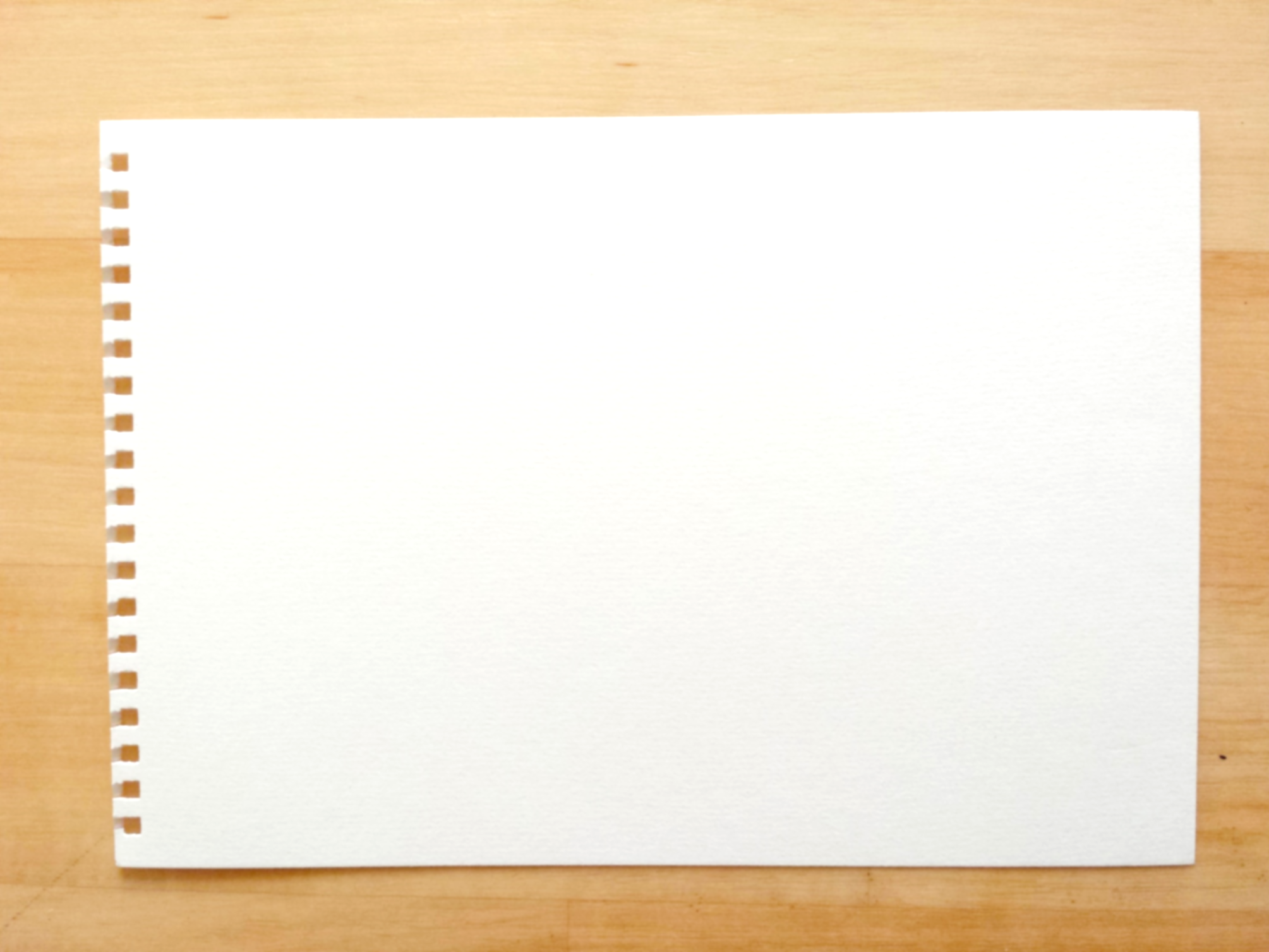 就職氷河期時代・シニア世代・
ＵＩＪターン希望者　歓迎‼
福祉のお仕事
セミナー＆相談会
セミナー＆相談会
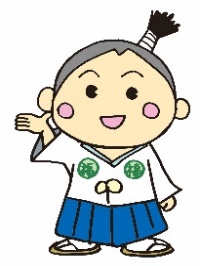 こんなお悩みにお答えします！！
静岡県社会福祉協議会
イメージキャラクター
「ふくしんぼうし」
・有給休暇は　　　　    取りやすい？
・短時間でも
　　　  大丈夫？
・未経験でも
大丈夫？
・ブランクがあって
　　復帰が不安。
・福祉の仕事って
           どんな仕事？
・福祉の資格って？
・夜勤は出来ない
         けど働ける？
・社会保険は
      どう付与される？
・働きながら資格
      を取りたい！
・どんなサポートが
           あるの？
・正社員への
登用制度はある？
・研修制度は？
令和6年 4月10日（水）     5月8日（水）　6月12日（水）
　　　   7月10日（水）   8月14日（水）    9月11日（水）
　　　   10月9日（水 ）11月13日（水）  12月11日（水）
令和7年   1月8日（水）   2月12日（水）    3月12日（水）
日程
13：30～15：30
時間
「Bivi藤枝」1階　セミナールーム　JR藤枝駅徒歩2分
　　　　　　　 藤枝市前島1-7-10（駐車場1時間無料）
※2階に「ハローワークプラザ藤枝」があります。詳細は、ﾊﾛｰﾜｰｸ焼津へ。
会場
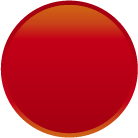 ・施設の採用担当の方が来所。直接お話ができます。
・資格取得の方法や施設見学、職場体験、就職フェアのご案内をします。
・復職支援、再就職準備金についてもご説明します。
こんな
お話もします!!
第2部
お 問 い 合 わ せ 先
ハローワーク焼津　　　　　　　　  　 　〒425-0028　焼津市駅北1-6-22　　　  ℡054-628-5155
静岡県社会福祉協議会 福祉人材部 人材課 〒420-0856　静岡市葵区駿府町1-70　  ℡054-271-2110
主   催 ： ハローワーク焼津　
 　　　　https://jsite.mhlw.go.jp/shizuoka-roudoukyoku/hw/hw-annai.html （静岡労働局）

 　　  　  社会福祉法人静岡県社会福祉協議会　静岡県社会福祉人材センター
　　　　  http://www.shizuoka-wel.jp/job/（福祉人材センター ）
静岡県社会福祉協議会HP
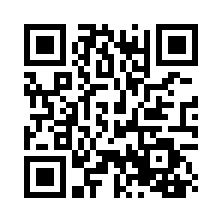